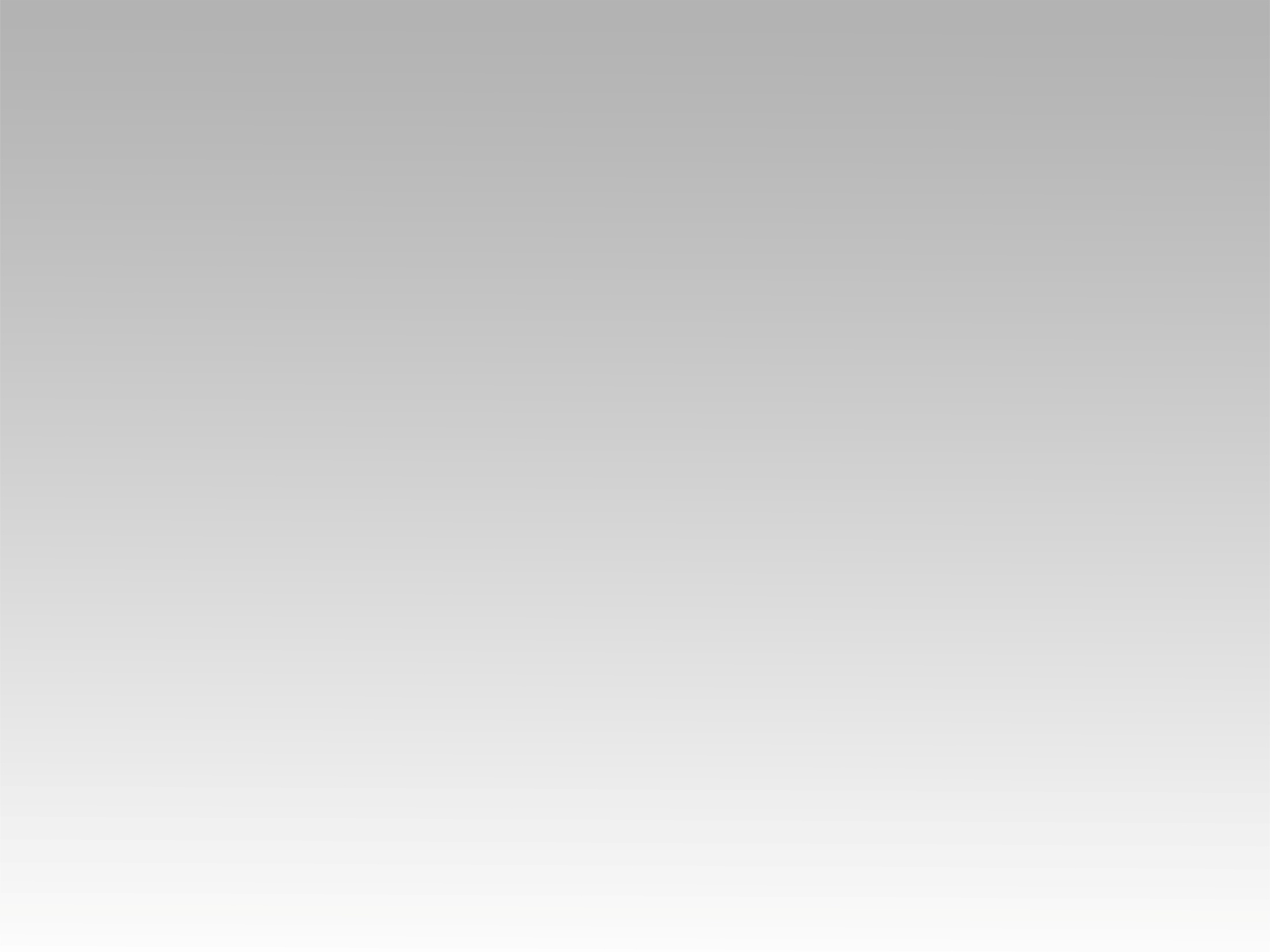 تـرنيــمة
إحنا جنود ويسوعنا قائدنا
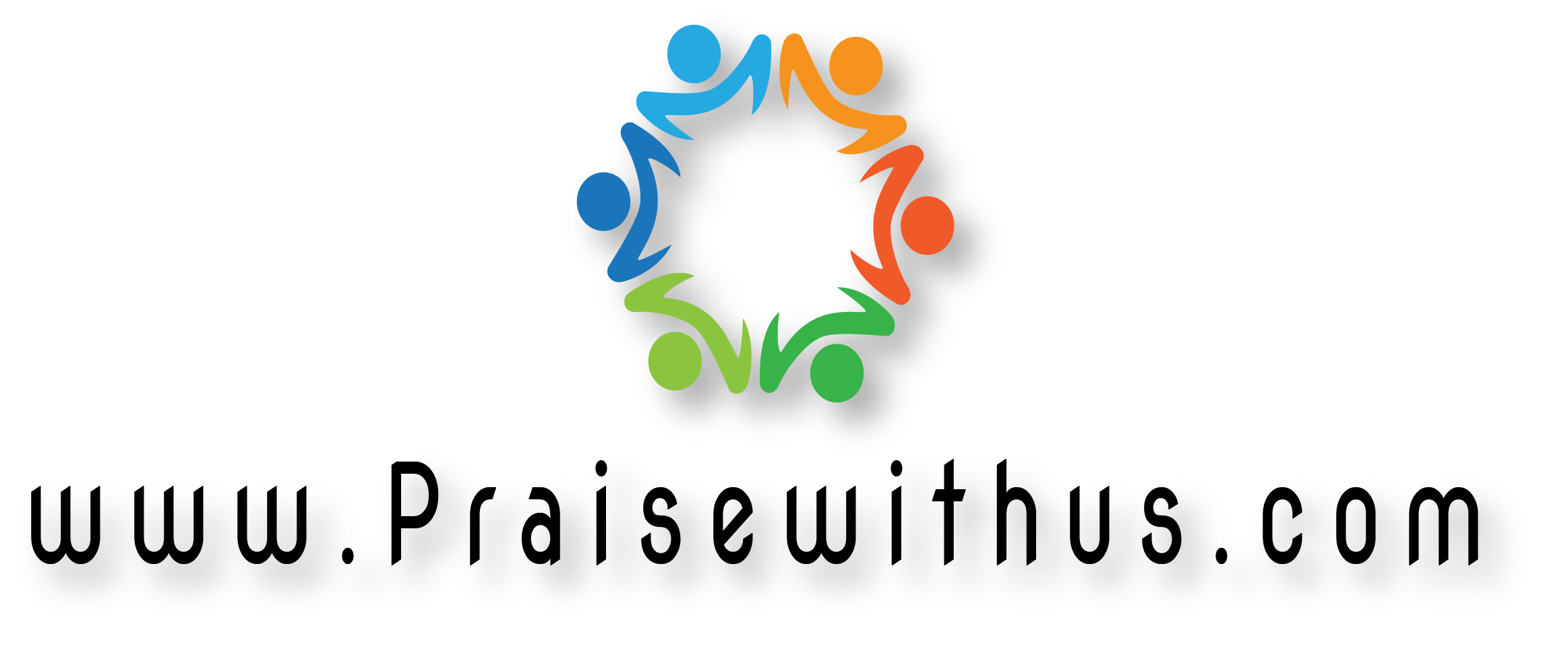 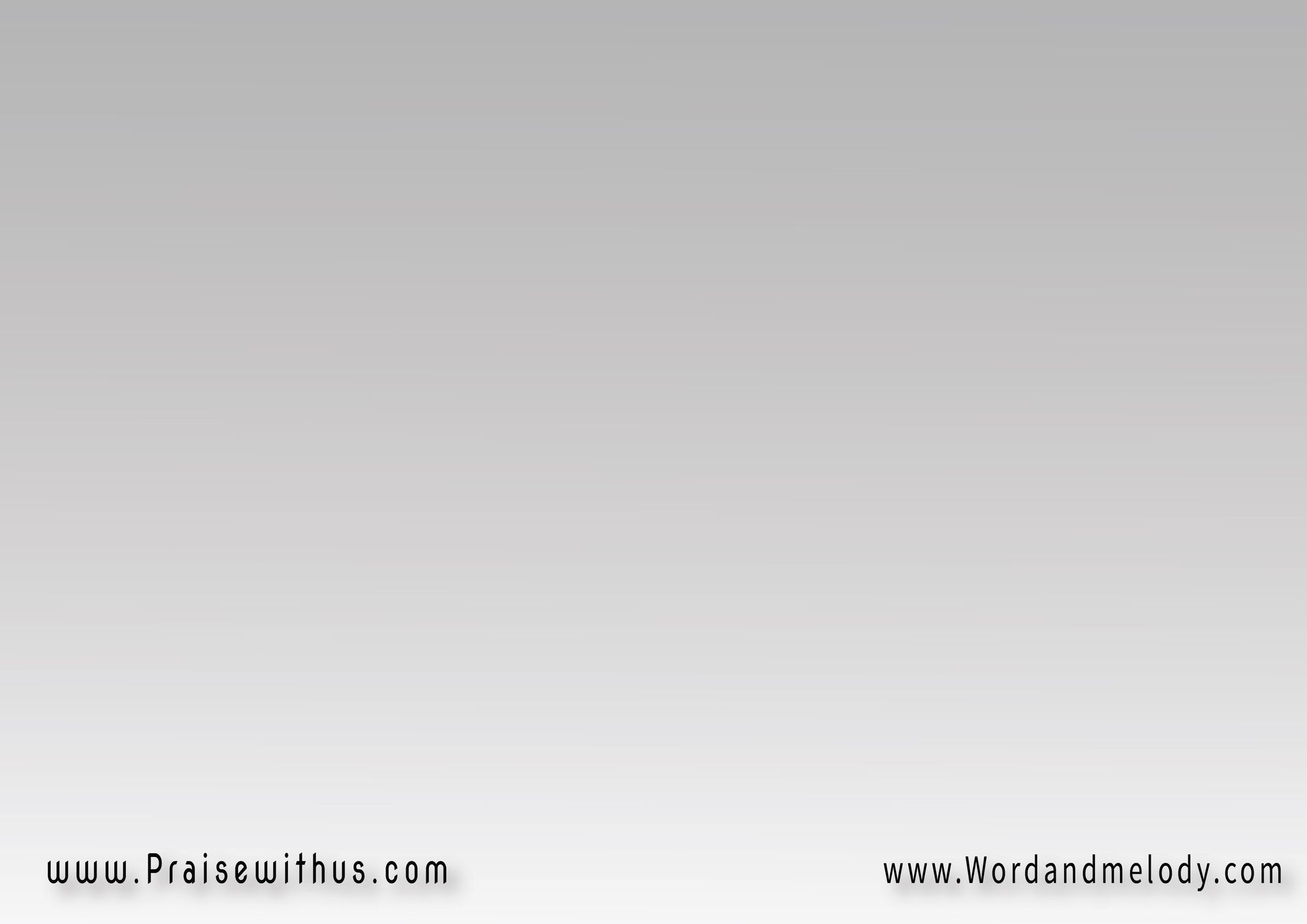 إحنا جنود ويسوعنا قائدناوبنسلك في طريق النوروخطاوي رجليه سكتناخطوة بخطوة وراها طابور
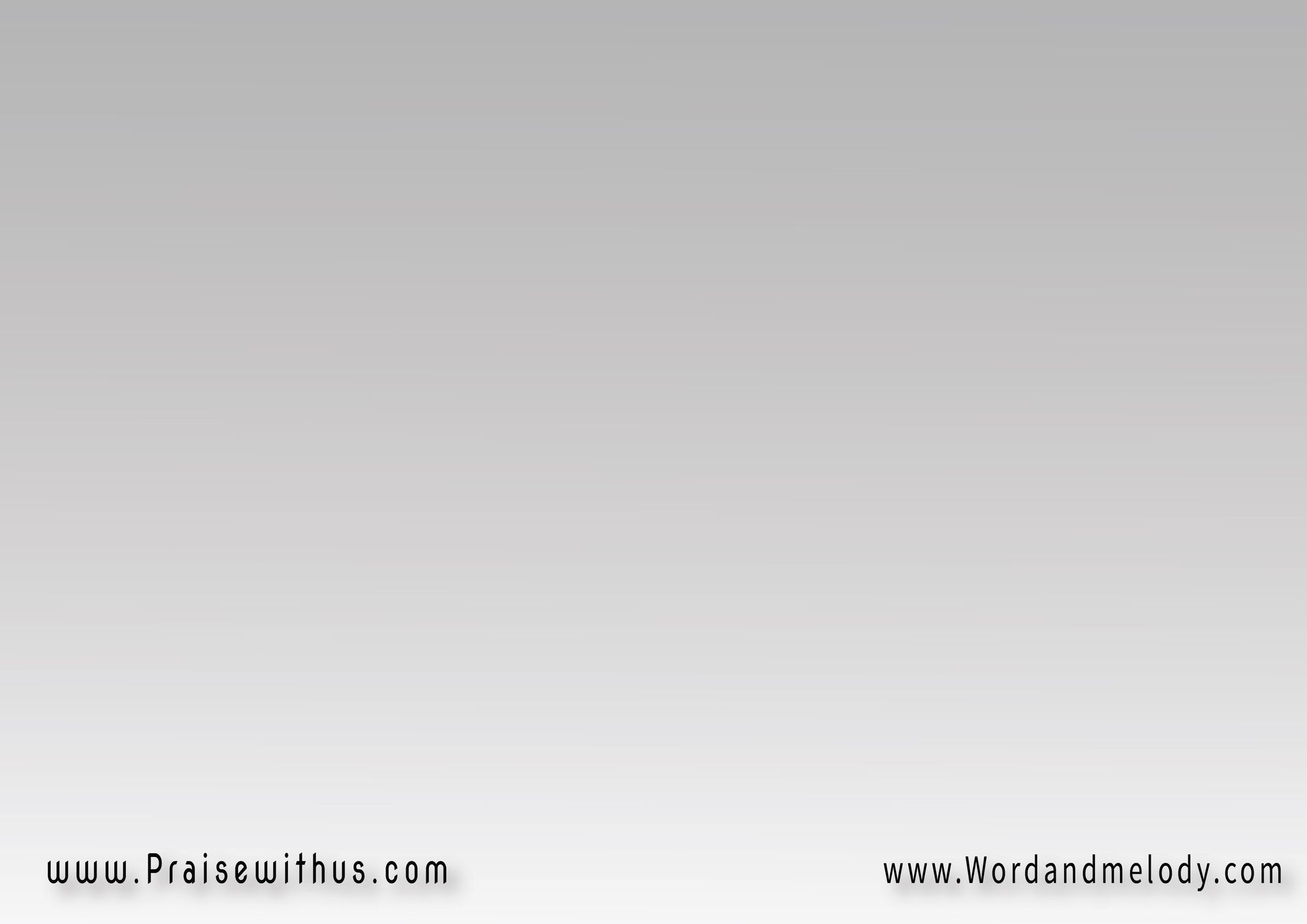 راية مجده هي رايتنا 
راية مجده هي رايتناراية غالب مش مغلوب 
راية غالب مش مغلوب
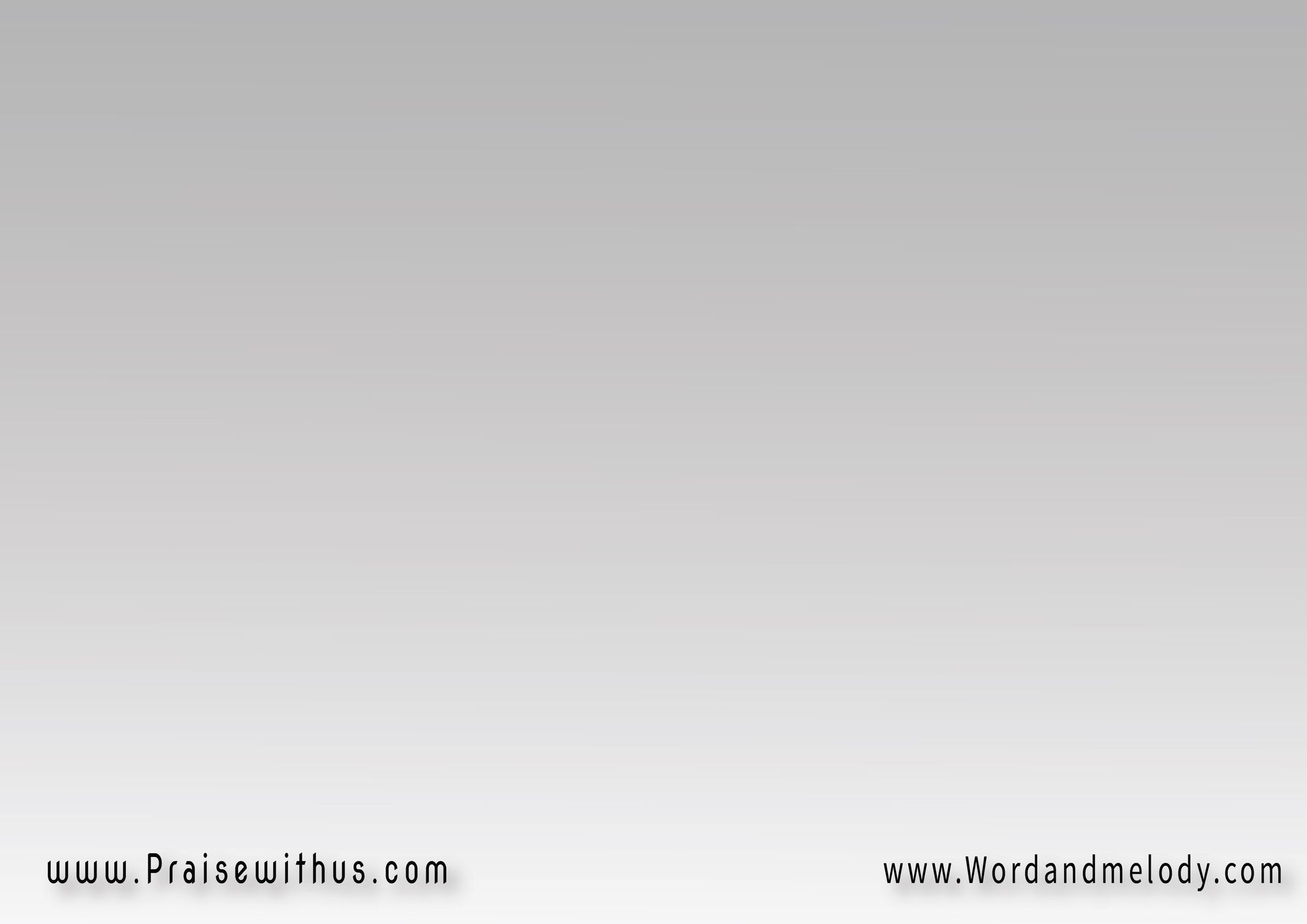 إحنا جنود ويسوعنا معانابيعدي بينا البحور  لو فرعون بجيوشه ورانا 
هايعدينا لأرض النور 
أصل قائدنا هو يسوع
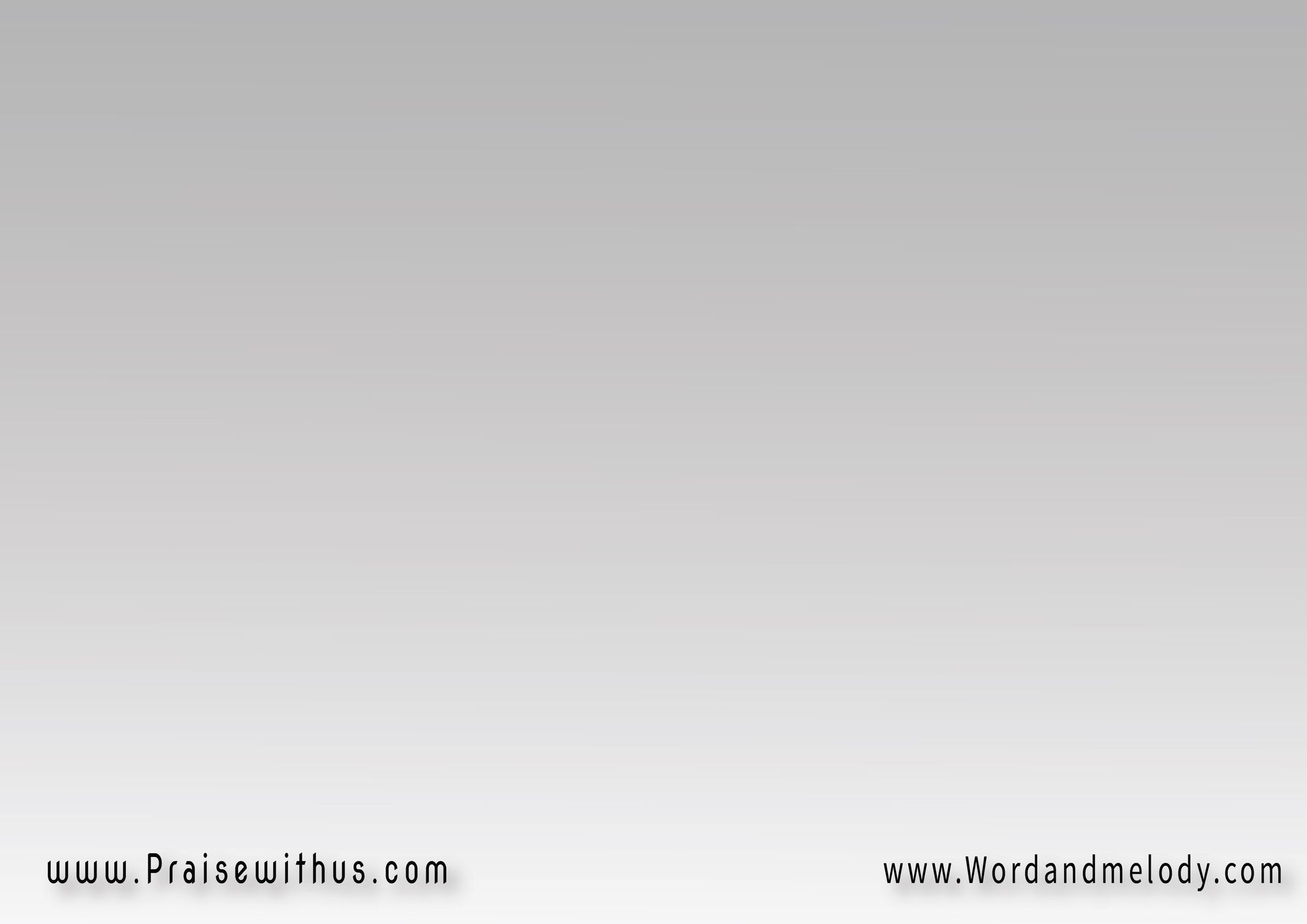 إحنا جنود ويسوعنا قائدناوبنسلك في طريق النوروخطاوي رجليه سكتناخطوة بخطوة وراها طابور
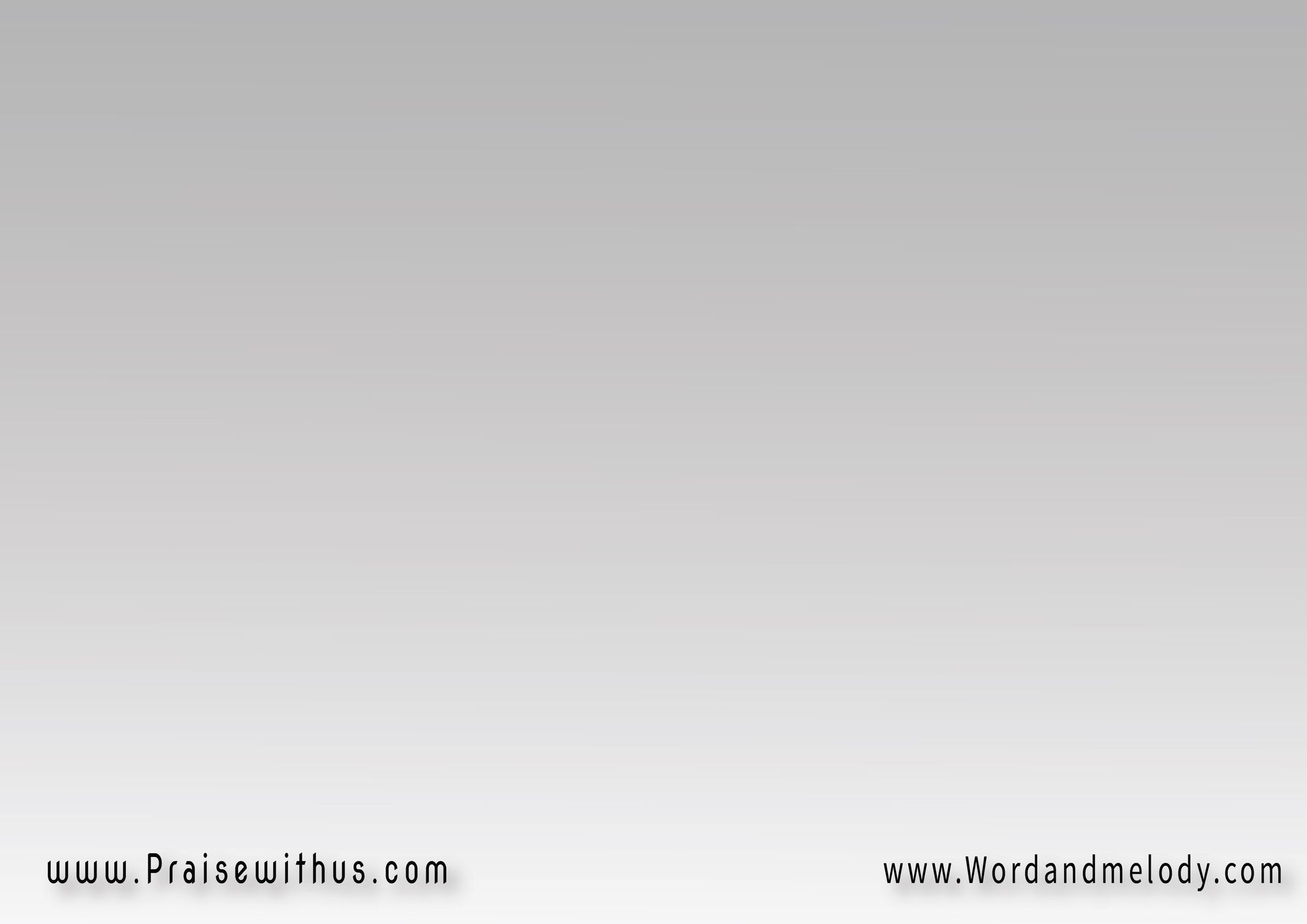 راية مجده هي رايتنا 
راية مجده هي رايتناراية غالب مش مغلوب 
راية غالب مش مغلوب
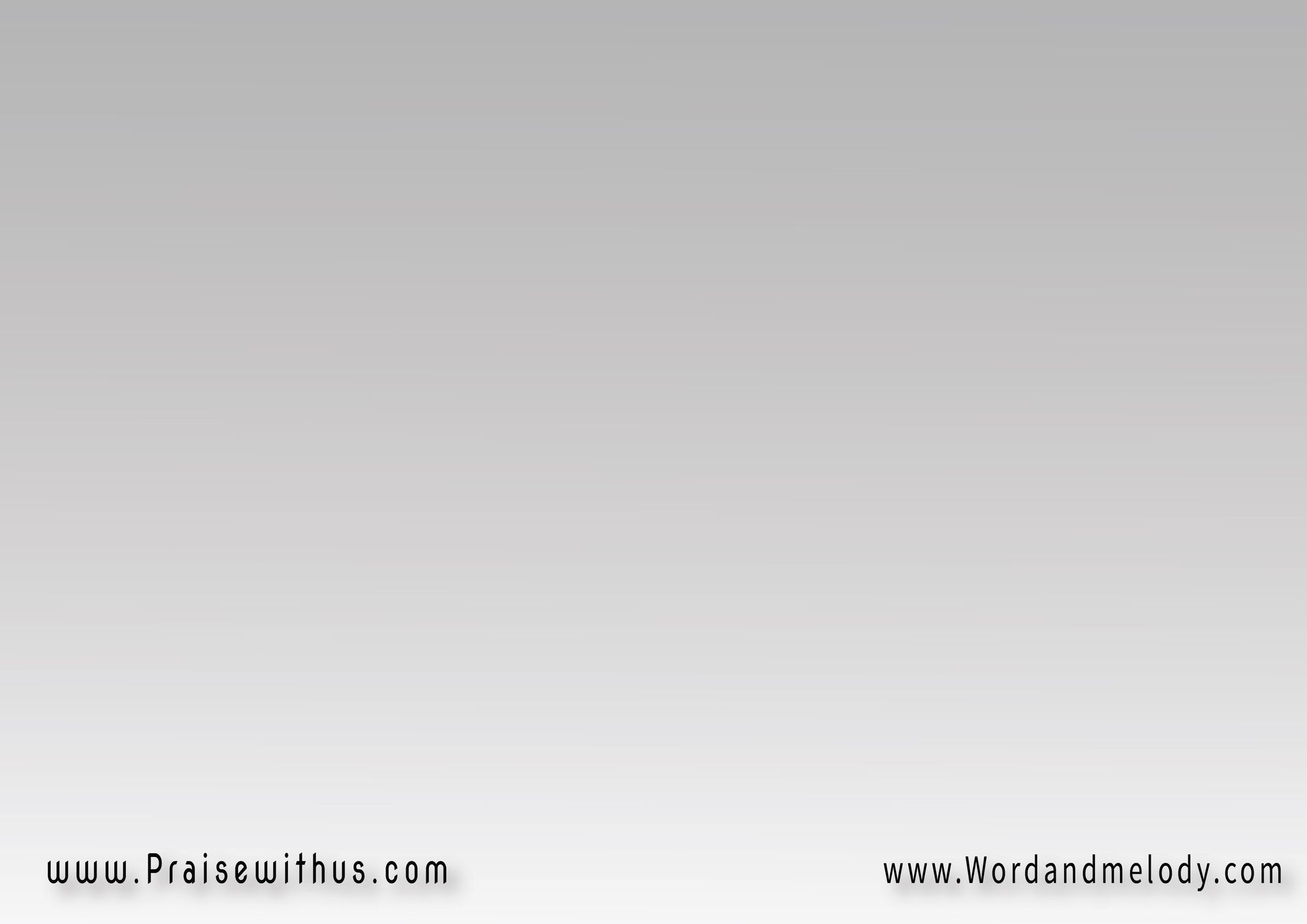 إحنا جنود ويسوعنا إلهنامهما يكون شكل السورراح تدخل لأريحا رايتنامهما يكون السور مغرور 
أصل قائدنا هو يسوع
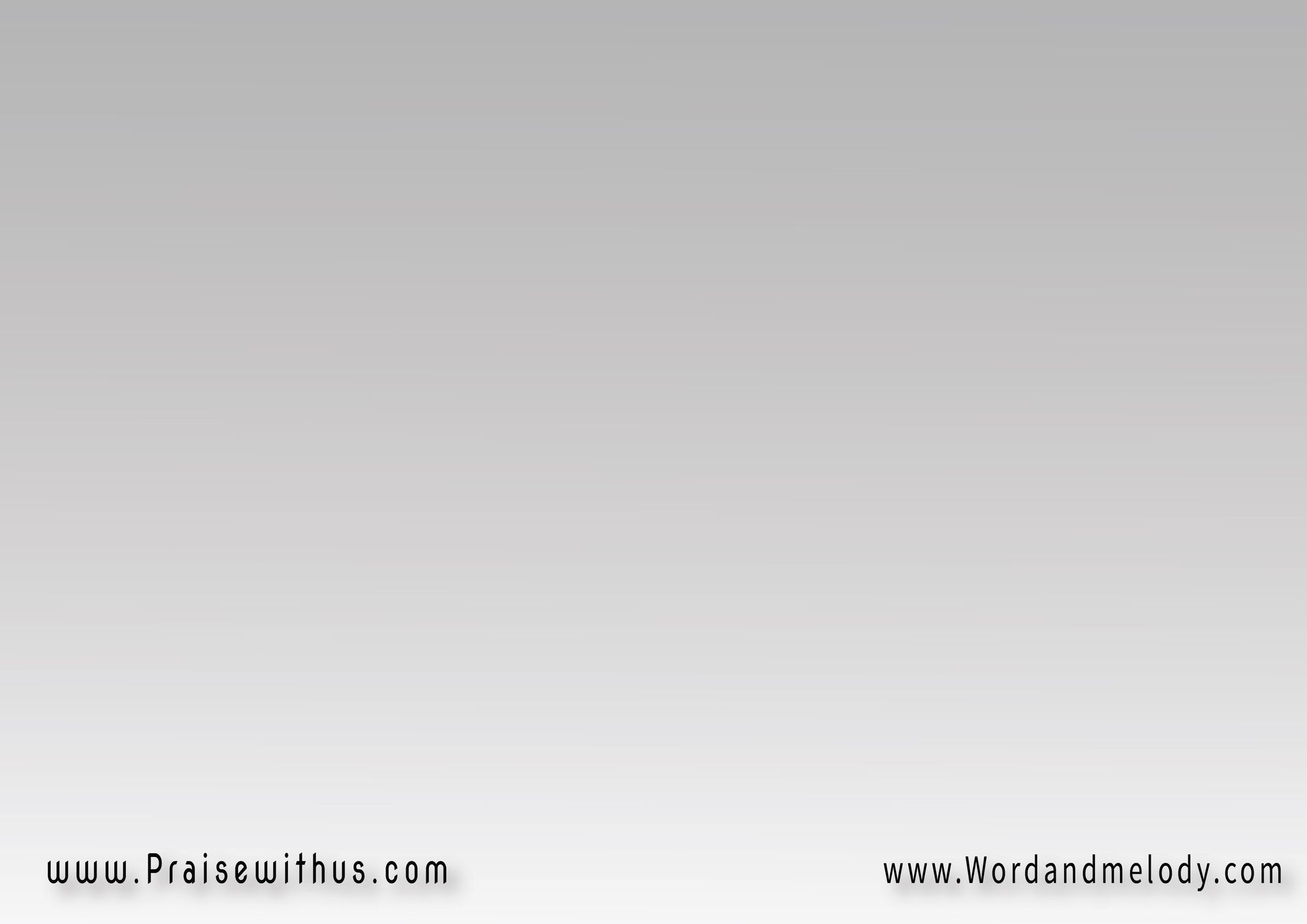 إحنا جنود ويسوعنا قائدناوبنسلك في طريق النوروخطاوي رجليه سكتناخطوة بخطوة وراها طابور
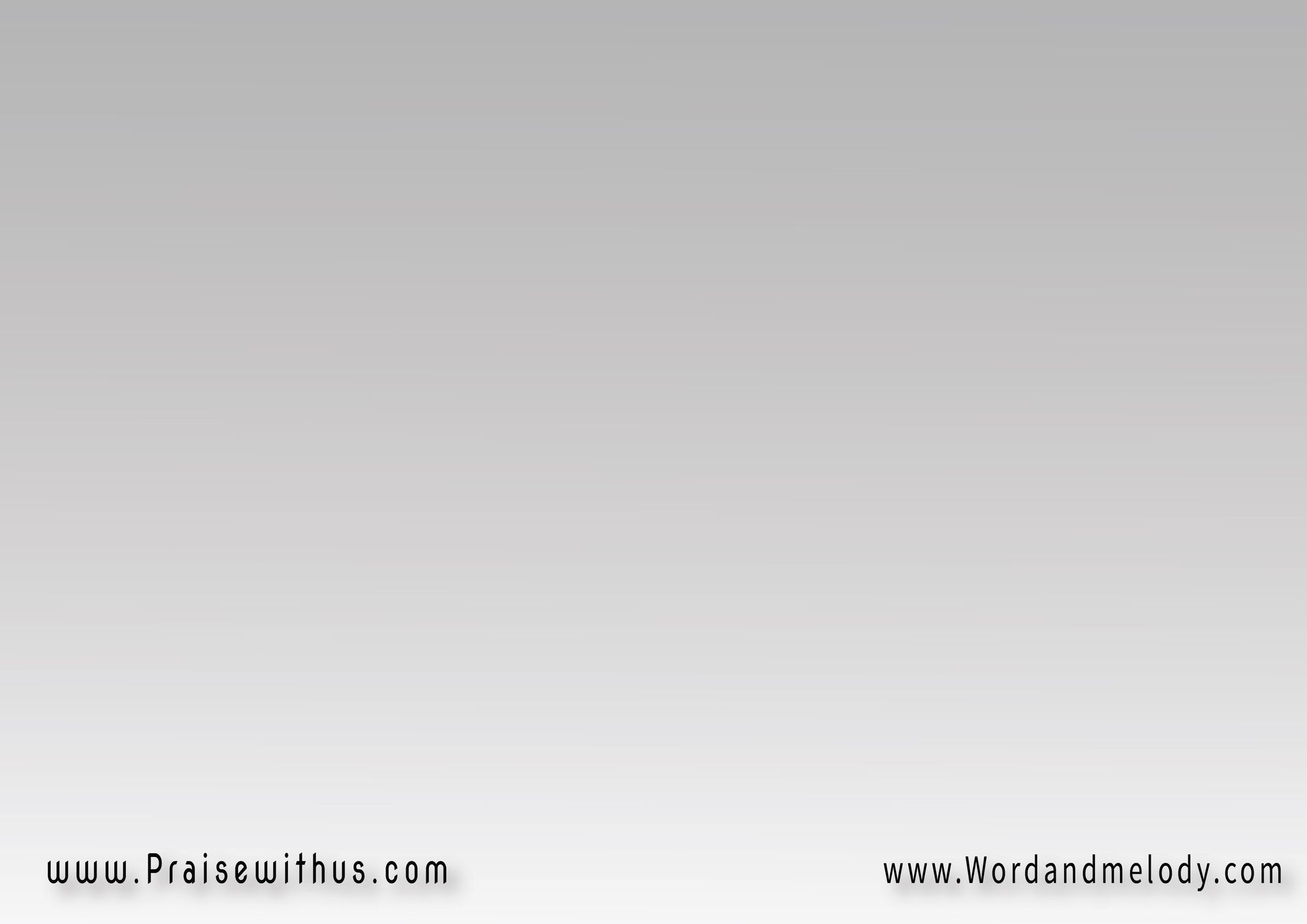 راية مجده هي رايتنا 
راية مجده هي رايتناراية غالب مش مغلوب 
راية غالب مش مغلوب
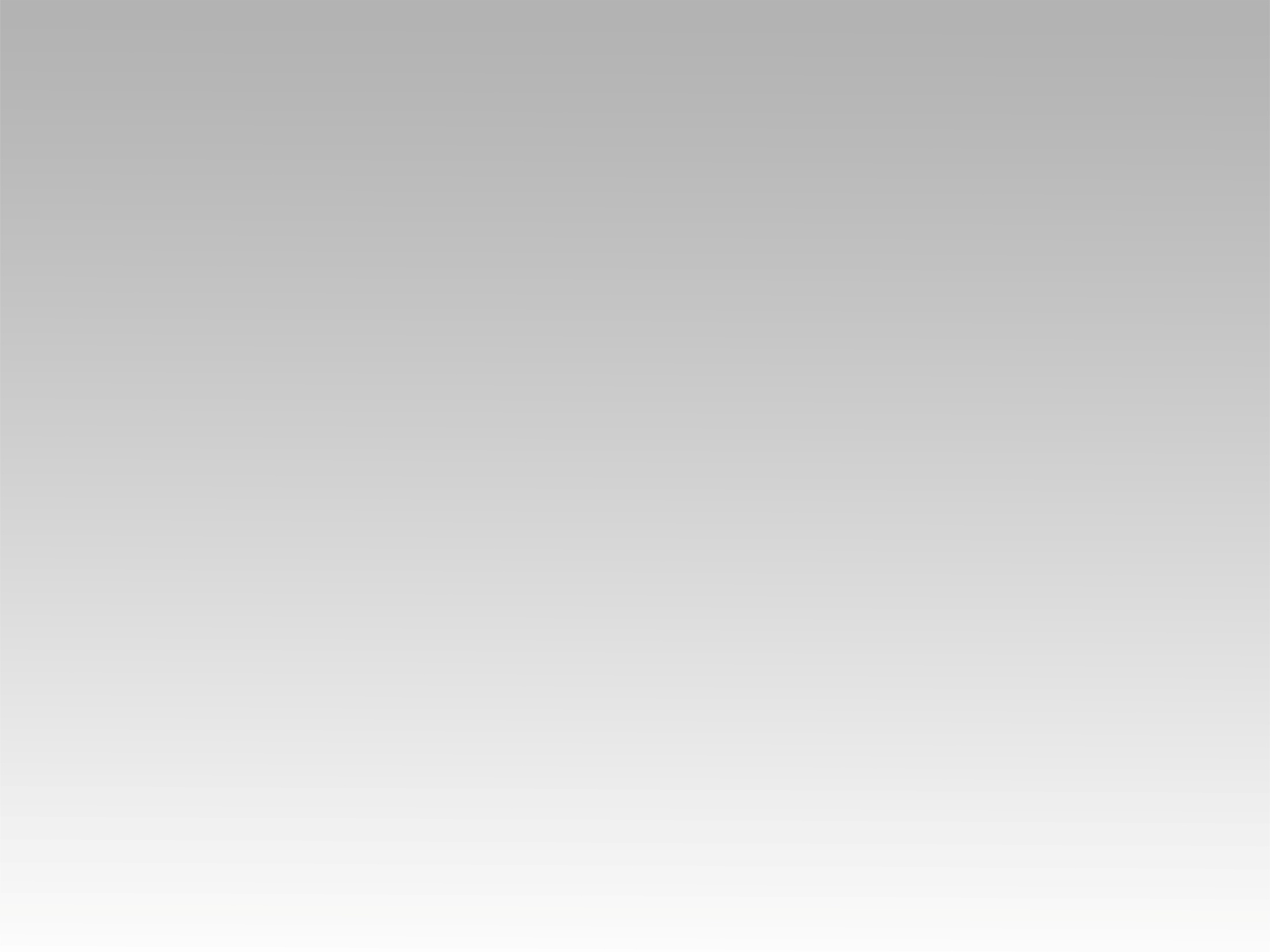 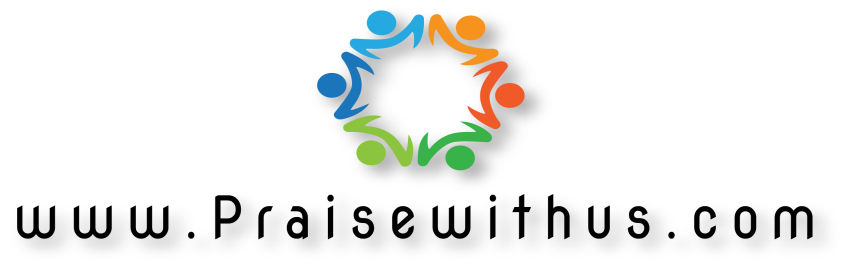